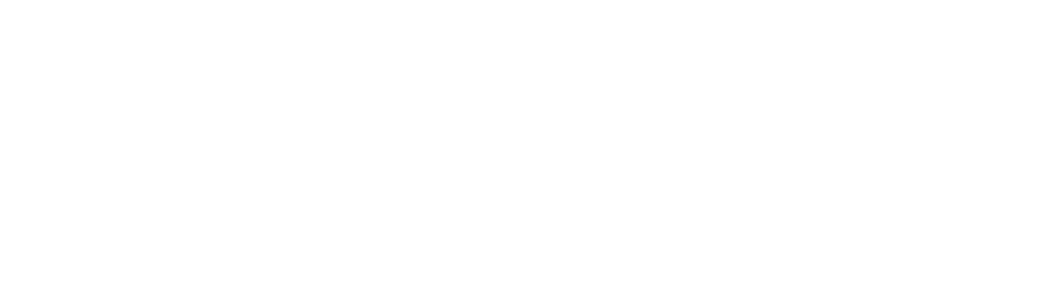 Draw a horizontal line.


Draw a vertical line.


Draw a diagonal line.


Find a mirror to use.
Draw a horizontal line.


Draw a vertical line.


Draw a diagonal line.


Find a mirror to use.
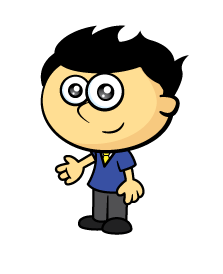 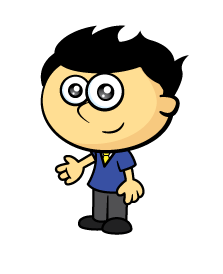 Which images are reflections? Which images are not?
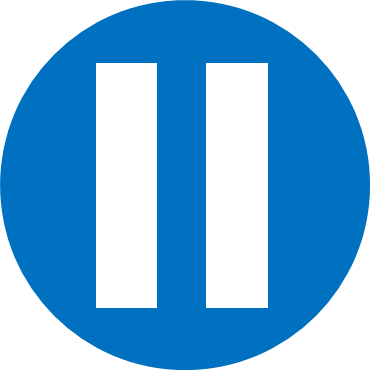 Have a think
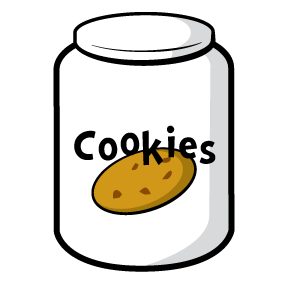 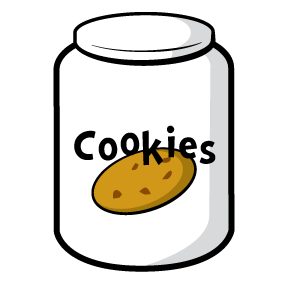 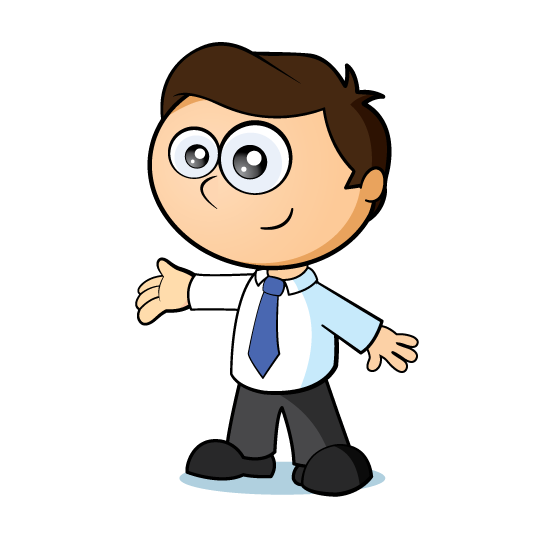 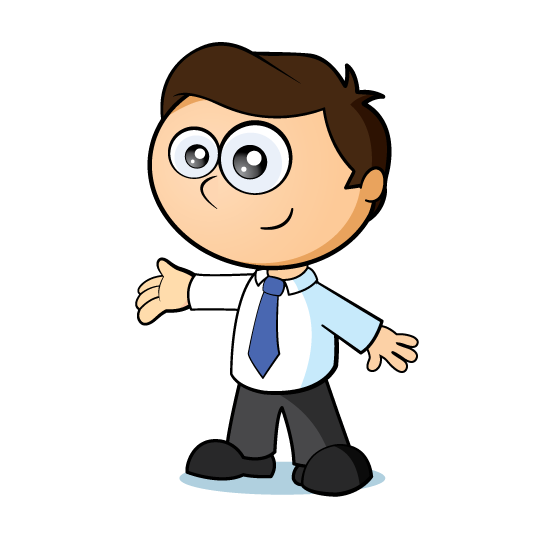 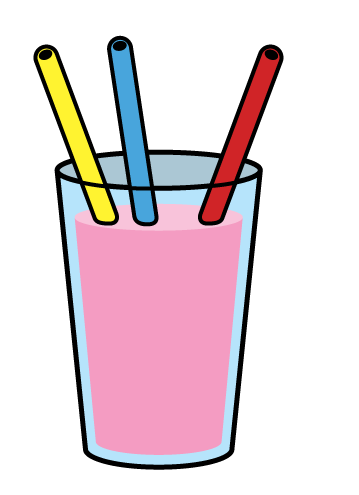 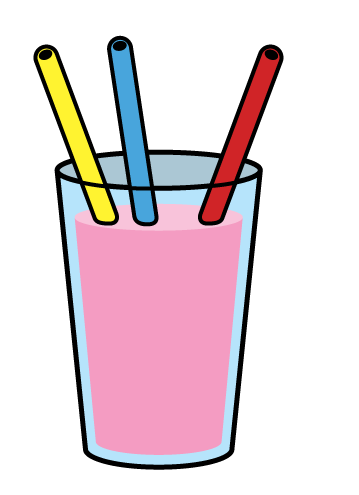 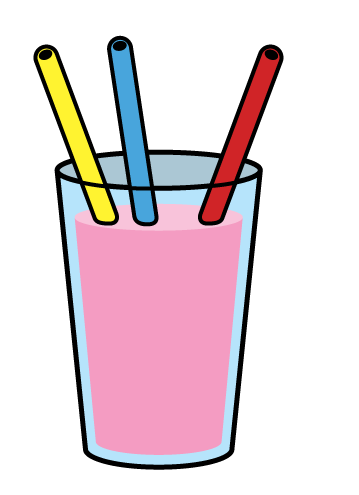 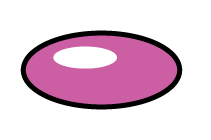 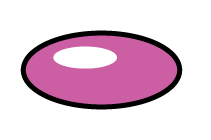 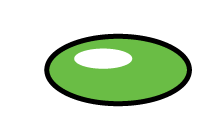 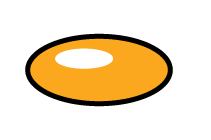 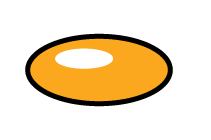 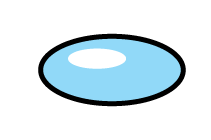 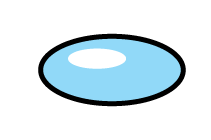 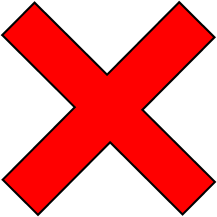 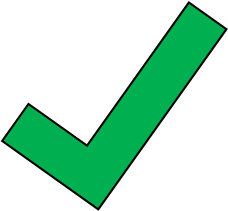 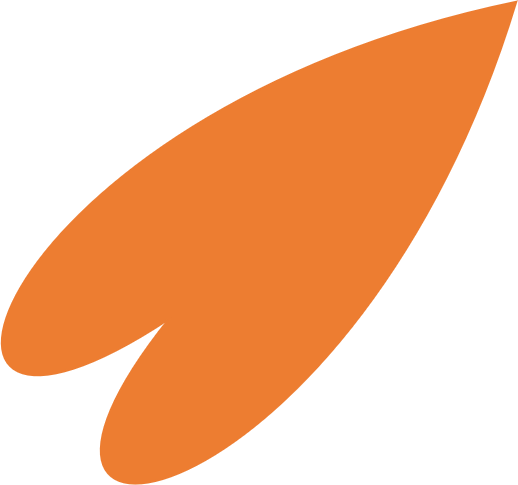 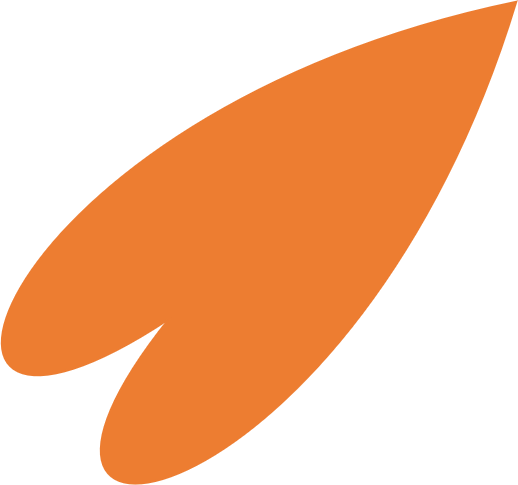 A
B
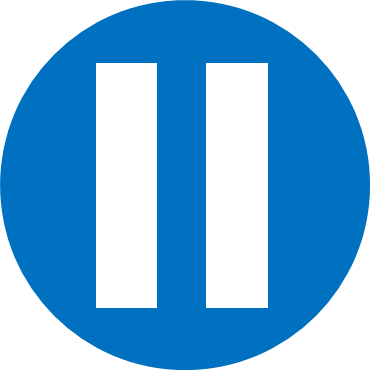 1)
Have a think
2)
A
B
3)
B
A
Have a go at questions 1 - 2 on the worksheet
How many other ways can you fold the square so that it fits perfectly on top?
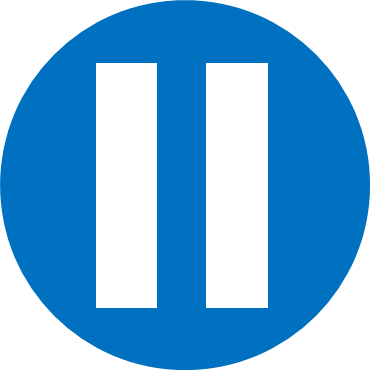 Have a think
What do you notice about all of these shapes?
2 lines of symmetry
5 lines of symmetry
Infinite lines 
of symmetry
They all have more than 1 line of symmetry.
A
B
C
D
E
F
G
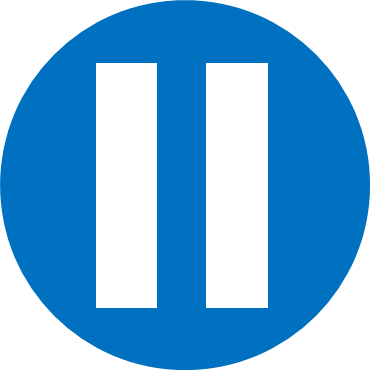 Have a think
A
F
C
D
B
E
G
Shade exactly 6 squares on each grid to make a symmetrical shape.
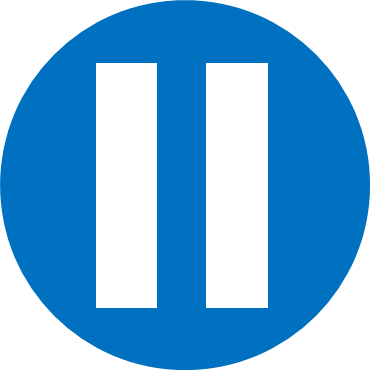 Have a think
Place 5 squares on the grids
to make a symmetrical shape.
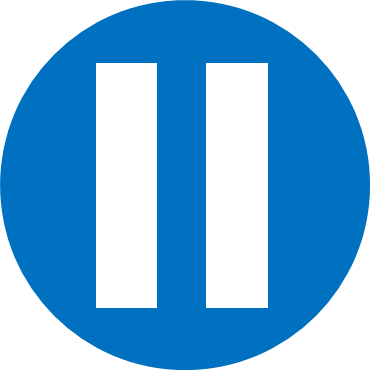 Have a think
Have a go at questions 4 - 7 on the worksheet